Children and Screen Time
What You Need To Know
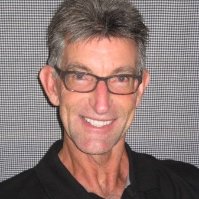 ABOUT ME
Michael VaughanRegistered Psychologist
B.Sc. (Hons.) in Psychology
Postgraduate Certificate in Education
M.Ed. (Educational Psychology)
Registered Psychologist
QuickLife Story
Born in Birmingham, England 
Childhood years in the West Midlands 
Came to NZ on a job exchange in 1986 
Interests include football, hiking, health & fitness
Married to a kiwi for 19 years, two fabulous boys 
I know parenting can be tough, even for psychologists!
Let me tell you about MY kids!!
No matter who you are or how much training you have, you are not goingto be a Perfect Parent
Are you kidding me?
Just do your best…
Parenting & Screen Time:  Aim High – but don’t try to be perfect
… but maybe don’t go this far
Today’s talk will cover:
What’s happening with our children – which issues am I seeing more often in my Private Practice work with children?

Children’s increased screen time – should we be worried? What are the psychological and physical effects?

Guidelines to help you navigate through the screen time challenge
Questions
Let’s talk – happy to engage during presentation

Question Time (raise hand at the end of the slide)

If too many questions I’ll have to move on and answer at the end
What’s happening to our children?
In my Private Practice I am noticing:

ANXIETY is the big ‘growth industry’
DEPRESSION is not far behind

Arguments about Screen Time have become the biggest source of conflict between children and parents
Under pressure24/7
Children used to be able to ‘switch off’ after school
Home used to be a ‘safe haven’ (for most children anyway)
Now, connected to internet during most of their waking hours
Children say they feel pressured and overwhelmed
Feel guilty if unable to respond to messages right away
Feel anxious if access to messaging becomes constrained
What activities is Screen Time replacing?
Physical activities (implications for health and well-being)
Socializing in the ‘real world’ (implications for socialization)
Interacting with family (implications for relationships)
Other recreational activities (e.g. art, music)
Any others?
Screen Time –
how much is too much?
The ‘Growing Up In New Zealand’ study (based on almost 60 eight year-olds) 
On screens for average of 3hrs. per day (not including screen time at school)
Ministry of Health recommends less than 2 hrs. per day of passive screen time
Ministry of Health Guidelines
Zero recreational screen time for children under 2
Less than an hour per day for kids aged 2 to 5, and fewer than two hours per day of passive screen time for those aged 5 to 17.
Yet, M.O.H. surveys find those guidelines are being exceeded by nearly 90 per cent of children younger than 14.
Screen Time –
how much is too much? (2)
Children & Screen Time – should we be worried?
Uni. of Auckland study in 2021 concluded that:
It depends upon the precise type of screen activity, the level of engagement by caregivers, and whether the content being watched is age-appropriate.
Replace blanket screen limits with a fresh approach
Increased parental involvement in children’s Screen Time - monitoring content, choosing interactive screen activities rather than passive watching 
Balancing screen use with family time
Children & Screen Time – should we be worried? (2)
Research literature clearly shows that excessive screen time can have a range of adverse effects on children (and adults). 
Recent literature review: Nakshine, Thute, Khatib & Sarkar (2022)
“Increased Screen Time as a Cause of Declining Physical, Psychological Health, and Sleep Patterns: A Literary Review”  Cureus Journal of Medical Science, Oct. 2022
Interesting quotes from the authors (1)
“It (excessive screen time) increases dependence on validation from faceless people on the internet.”

“It (excessive screen time) reduces the rate at which one physically interacts with others in real life….. affects the release and maintenance of adequate doses of feel-good hormones like dopamine, serotonin, endorphins, and oxytocin, which are naturally required by all.”

Nakshine, Thute, Khatib & Sarkar (2022)
“Increased Screen Time as a Cause of Declining Physical, Psychological Health, and Sleep Patterns: A Literary Review” Cureus Journal of Medical Science, Oct. 2022
Interesting quotes from the authors (2)
FOMO (fear of missing out) has also been identified as a risk factor for binge usage of the internet.
Individuals who are screen addicts were also discovered to have lower levels of social support and peer support or attachment to their families and relations. As a result, their level of life contentment is lowered.
Teenagers are moving away from face-to-face connection, which is limiting offline social support even though it has increasingly been linked to positive social well-being [27].

27. Media use, face-to-face communication, media multitasking, and social well-being among 8- to 12-year-old girls. Pea R, Nass C, Meheula L, et al. Dev Psychol. 2012;48:327–336. [PubMed] [Google Scholar]
Screen Time Dependency - Adverse Psychological and Physical Effects
From their review of the literature, the authors conclude that:
“Constant exposure to devices like smartphones, personal computers, and television can severely affect mental health - increase stress and anxiety, for example, and cause various sleep issues in both children as well as adults.”

Nakshine, Thute, Khatib & Sarkar (2022)
“Increased Screen Time as a Cause of Declining Physical, Psychological Health, and Sleep Patterns: A Literary Review” Cureus Journal of Medical Science, Oct. 2022
Be concerned…but not too concerned
Adverse Psychological Effects
Symptoms of depression
Poor sleep quality
Effect on Mood
Content-influenced negativity
Feelings of Social Isolation
Suicidal tendencies


Nakshine, Thute, Khatib & Sarkar (2022)
“Increased Screen Time as a Cause of Declining Physical, Psychological Health, and Sleep Patterns: A Literary Review”  Cureus Journal of Medical Science, Oct. 2022
Depression and Suicidal Behaviour
Depression, mainly social media-induced depression is a growing concern, particularly among today’s generation [19]. 
Those not aware of the usage of social media effectively can easily get trapped in a pattern of jealousy, envy, self-doubt, and poor self-esteem [20]. 
It is well known that sleep disturbance symptoms appear before symptoms of depression and suicidal thoughts. Therefore, it is proposed that a mediating element connecting night-time screen use to depressive symptoms and suicidal thoughts in adolescents is the lack of sleep [21]. 
The researchers note that dependence on smartphones, frequent messaging, and protracted fear about not receiving back messages, particularly before bedtime, are likely associated with mood swings, suicidal thoughts, and self-injury. 
Note: References on next slide
Depression and Suicidal Behaviour
19. Screen time is associated with depression and anxiety in Canadian youth. Maras D, Flament MF, Murray M, Buchholz A, Henderson KA, Obeid N, Goldfield GS. Prev Med. 2015;73:133–138. [PubMed] [Google Scholar]
20. Depressed adolescents grown up. Weissman MM, Wolk S, Goldstein RB, et al. https://pubmed.ncbi.nlm.nih.gov/10328070/. JAMA. 1999;281:1707–1713. [PubMed] [Google Scholar]
21. Internet use and problematic Internet use among adolescents in Japan: A nationwide representative survey. [ Aug. 2022]; Mihara S, Osaki Y, Nakayama H, et al. 
https://www.sciencedirect.com/science/article/pii/S2352853216300438 
Addict Behav Rep. 2016 4:58–64. [PMC free article] [PubMed] [Google Scholar]
Benefits of Screen Time (1)
Connection with friends and family using live video apps, e.g. FaceTime, Skype or Zoom
Access to an amazing amount of information - allows children to investigate topics of interest
Interaction with peers online can help to build friendships (can be particularly valuable to children who would otherwise be socially isolated)
Benefits of Screen Time (2)
Can contribute to your child’s learning and development
Some video games help development of critical or creative thinking
Can help children to self-help and become more resourceful
Provides new ideas for traditional play
uses digital technology to connect with people they know
Enables children to produce content rather than just consuming it
Enables children to explore new interests and learn new things with friends
Adverse Physical Effects
Obesity	
Cardiovascular disorders
Hyper-arousal	
Poor regulation of stress
Low HDL cholesterol
Insulin resistance

Nakshine, Thute, Khatib & Sarkar (2022)
“Increased Screen Time as a Cause of Declining Physical, Psychological Health, and Sleep Patterns: A Literary Review” Cureus Journal of Medical Science, Oct. 2022
Adverse Physical Effects (continued)
Increased levels of stress hormones
Altered brain chemistry
Creates a drag on mental energy and general development

Nakshine, Thute, Khatib & Sarkar (2022)
“Increased Screen Time as a Cause of Declining Physical, Psychological Health, and Sleep Patterns: A Literary Review” Cureus Journal of Medical Science, Oct. 2022
Adverse Physical Effects (continued 2)
Desynchronization of body clock/circadian cycle

(from exposure to intense blue light in the evening)
Vision
Headaches, eye strain, impaired vision, dry eyes, and irritation.
According to research, being in an outside environment stimulates the release of dopamine from the retina, which helps to prevent myopia.  [18].  
Spending time outside can largely eliminate factors contributing to the development of myopia, e.g. prolonged close work or screen viewing. 
The participating young subjects who played video games for more than 30 minutes per day reported headaches, vertigo, and eye strain. 
The dominant eye primarily experienced transient diplopia and refractive problems (such as short-sightedness), ultimately leading to vision loss
18. Time outdoors and the prevention of myopia. French AN, Ashby RS, Morgan IG, Rose KA. Exp Eye Res. 2013;114:58–68. [PubMed] [Google Scholar]
Children & Screen Time – Increased Risk of Myopia
But wait… there’s more
Screen Time exposes children to a range of other physical/health effects 
Less obvious and potentially more serious than those mentioned so far

Do you know the secret inside your cellphone (and other wireless devices)?
The health effects of microwave-frequency radiationfrom wireless networks and devices
The radiation from wireless networks and devices is NOT harmless
Fact not Opinion
Telecommunications companies acknowledge this (very quietly)– devices have safety guidelines
Our government acknowledges this (very quietly) – NZ Safety Standards
The only debate is this: What level of exposure (if any) is safe?
Wireless Radiation -  Adverse Health Effects
Independent, peer-reviewed scientific studies have shown adverse health effects at ‘non-thermal’ levels way below N.Z.’s allowable limits
sperm/testicular damage 
Impairment of immune system 
endocrine changes 
oxidative stress
Increased risk of cancer (USD 25 million study – National Toxicology Programme)
Electro-hypersensitivity (EHS)
Note: Pulsed waves, which are typically used in wireless devices, are much more damaging to cellular structures
References – Adverse Health Effects of Wireless Radiation
Environmental Health Trust   https://ehtrust.org/science
Safer Technology Aotearoa New Zealand (STANZ) https://www.safertechnology.co.nz
Physicians for Safe Technology https://mdsafetech.org
BioInitiative Report. https://bioinitiative.org
International Agency for Research on Cancer (I.A.R.C.)
Wireless, microwave-frequency radiation was classified as:
CLASS 2B – POSSIBLE HUMAN CARCINOGEN
by the W.H.O.’s International Agency for Research on Cancer (2011)

Dr. Heather Guy – 15 years experience as GP in Whangarei
https://youtu.be/2cFqRREG4JY   
06.37-10.40
No amount of evidence…
N.Z.’s Safety Standards – have they got it right?
Is radiation from wireless devices harming our children?

The Ministry Of Health (MOH) position is that radiation from wireless networks and devices is safe if within the NZ Safety Standard (allowable limit) 
Safety Standards (allowable limits) determine the amount of wireless radiation to which the NZ public can be exposed – including children, babies and unborn 
Countries such as Italy, Switzerland, China and Russia have allowable limits 100x lower than ours
Are we sure we know best?
Children are more vulnerable than adults
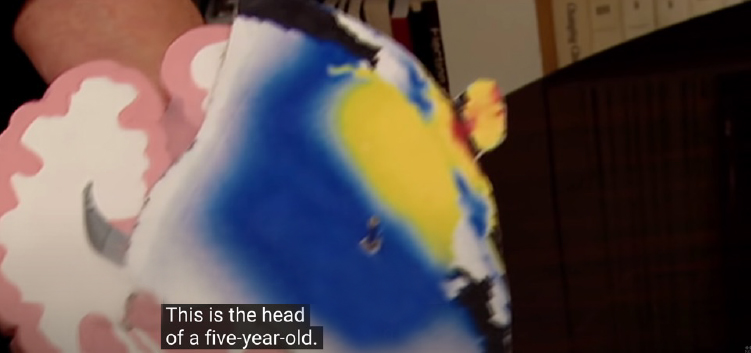 Research on Children’s Vulnerability to Radiation from Wireless devices
Children have smaller heads than adults.  
Wireless radiation can go deeper into their brains
Children have a shorter distance from their skull to their brain centre. 
Government regulations are based on a 220-pound man’s head, not a child’s head. 
Children have much thinner skulls than adults, they have less protection. 
Children’s brains contain more fluid and less fat and more readily absorb microwave-frequency radiation
Research shows that children can absorb up to ten times more radiation in the bone marrow of their skulls than adults.
Published research
For more studies, visit https://ehtrust.org
Fernández, C., de Salles, A., Sears, M., Morris, R., & Davis, D. (2018). Absorption of wireless radiation in the child versus adult brain and eye from cell phone conversation or virtual reality. Environmental Research, 167, 694-699. https://doi.org/10.1016/j.envres.2018.05.013
Siervo B, Morelli MS, Landini L, Hartwig V. Numerical evaluation of human exposure to WiMax patch antenna in tablet or laptop. Bioelectromagnetics. 2018;39(5):414-422. doi:10.1002/bem.22128
P. Gandhi, “Yes the Children Are More Exposed to Radiofrequency Energy From Mobile Telephones Than Adults,” in IEEE Access, vol. 3, pp. 985-988, 2015, doi: 10.1109/ACCESS.2015.2438782.
Gandhi, O., Morgan, L., de Salles, A., Han, Y., Herberman, R., & Davis, D. (2011). Exposure Limits: The underestimation of absorbed cell phone radiation, especially in children. Electromagnetic Biology And Medicine, 31(1), 34-51. https://doi.org/10.3109/15368378.2011.622827
What are other countries doing about this? (1)
France has banned wi-fi from nursery schools and restricted its use in teaching children up to the age of 11.
Cyprus has also banned wi-fi from kindergartens, and only permits it in the staff offices of junior schools for administration purposes. 
Israel also prohibits wi-fi in pre-schools and kindergartens.  Wi-fi is gradually introduced in class as children get older. The Israeli city of Haifa has hardwired its schools so that children can use computers that don’t need wi-fi to connect to the internet.
What are other countries doing about this? (2)
Frankfurt hardwired 80 per cent of all its schools more than a decade ago
School authorities in Salzburg, Austria, wrote to Head Teachers officially advising them not to use wi-fi as long ago as 2005.
Ghent in Belgium has banned wi-fi in pre-schools and day care centres
Individual local authorities in Spain and Italy have removed wi-fi from all their schools. 
French Polynesia has prohibited wi-fi in nursery schools and limits its usage in primary schools.
American Academy of Paediatrics
Children are not little adults and are disproportionately impacted by all environmental exposures, including cell phone radiation. 
Current FCC standards do not account for the unique vulnerability and use patterns specific to pregnant women and children. 
It is essential that any new standard for cell phones or other wireless devices be based on protecting the youngest and most vulnerable populations to ensure they are safeguarded throughout their lifetimes.
                          
- American Academy of Pediatrics
Wireless Radiation Safety Standards in N.Z
N.Z. Safety Standards (exposure limits) are largely determined by the Interagency Committee for Health Effects of Non-Ionising Fields
Heavy industry representation, light on medical/biological expertise
Over half the Committee represents industry and government interests
Conflicts of Interest
Refusal to acknowledge thousands of peer-reviewed studies showing ‘non-thermal’ biological effects
Regulation of the Telcos. in New Zealand
Regulations in NZ have increasingly taken power away from individuals, local boards and councils
Telcos can place a tower right outside your child’s bedroom window
Who wrote the regulations for the telecommunications industry?
Who wrote the regulations?
5G  -  Almost zero safety testing !!
Particular concerns about 5G-enabled devices due to planned usage of higher frequency millimetre waves
Almost zero safety research has been done

Introduction by Frank Clegg, Former President of Microsoft Canada
https://youtu.be/h4TdY344Now	0.00 – 4.13
Why is this relevant to ‘Children & Screen Time’?
The Ministry Of Health (MOH) will tell you that the microwave-frequency radiation from wireless networks and devices is safe if within the NZ Safety Standard (allowable limit) 
MOH and MOE are not encouraging schools to adopt the Precautionary Principle
Little or no education is going on in schools about possible health effects
Little or no advice to schools/teachers/parents/children about ways to limit exposure
Have they got it right?  
We all need to do our own research – check the independent research!!
DYOR….look beyond the MOH website…….it’s NOT the sole source of truth
Simple Strategies to Reduce Exposure
Turn off wi-fi at night
Keep devices away from your body
Turn off devices when not in use (or use Flight Mode)
Use speaker when making a cellphone call
Remove wireless devices from bedroom at night
Never sleep with device under pillow
Used wired (ethernet) connections whenever possible

Note: Leaflet available on your way out
Flight Mode is your Friend
The Screen Time Issue  -  My Advice
Your child’s physical and psychological well-being is important…but so is your relationship 
It’s a journey….drive carefully
Remember that denying access to devices can also be harmful
Set limits for younger children, discuss boundaries with teenagers in the context of their situation
Gain understanding of their needs and accommodate those needs when appropriate
Help them to use technology safely and productively
Tips for managing Screen Time
Focus on what children can do rather than what they can’t 
Offer screen time on television or a computer, which tends to be at a further distance away.
Intersperse screen time with playtime outside.
Remember that limits should expand as your kids grow.
Engage your child in other activities – listen to podcasts together, read together, play outdoor games, board games, cards etc.
Here’s a cool activity idea…
Another handy tip…
Tips for managing Screen Time (2)
Avoid screen time for children under 2
Be aware of your own device use and don’t allow it to reduce interactions with your child
Choose educational content for preschool-aged children and join in with their viewing whenever possible.
Monitor the content older children are exposed to, particularly with adult-rated movies and games, investigate parental controls on devices, and prioritise interactive screen time on computers with larger screens
Encourage a balance between screen time and other activities. Place limitations around screens where needed, for example, no screen use near bedtime and no devices in bedrooms.
Discuss the pitfalls of social media with adolescents, such as the potential for cyberbullying and the unrealistic editing of images.
Education is the key!!
Need to educate children about the pros and cons of screen time
Need to explain how to use technology safely
Education can lead to self-regulation – our ultimate goal
Schools have a vital role in educating children, parents and teachers – how to use technology safely and productively
Government, Telcos and Media are unlikely to take on this role
Applying the Precautionary Principle
Need School Principals to apply the Precautionary Principle
Some are already starting to do this
Paul Cartlidge – Waimate Main School in rural Canterbury(posted article in school newsletter)
Gavin Beere – Hillcrest School, Manurewa, Auckland(provides computers rather than BYOD – more control over content)
Karen Brisco – Omata School, Taranaki(limiting the use of devices in junior classrooms, children given more time outdoors, activities to develop social and creative skills)

WHO WILL BE THE NEXT PRECAUTIONARY PRINCIPAL ?!!!
And finally…
Collect a Leaflet on your way out – Protect Your Kids, Your Family & Yourself
Leave your email address if you would like a copy of the Power Point
Contact me if your school, Principal’s Association or other organisation would be interested in a presentation on this topic

Michael Vaughan – Registered Psychologist
mvaughan@actrix.co.nz
Thank you